Менің отбасым
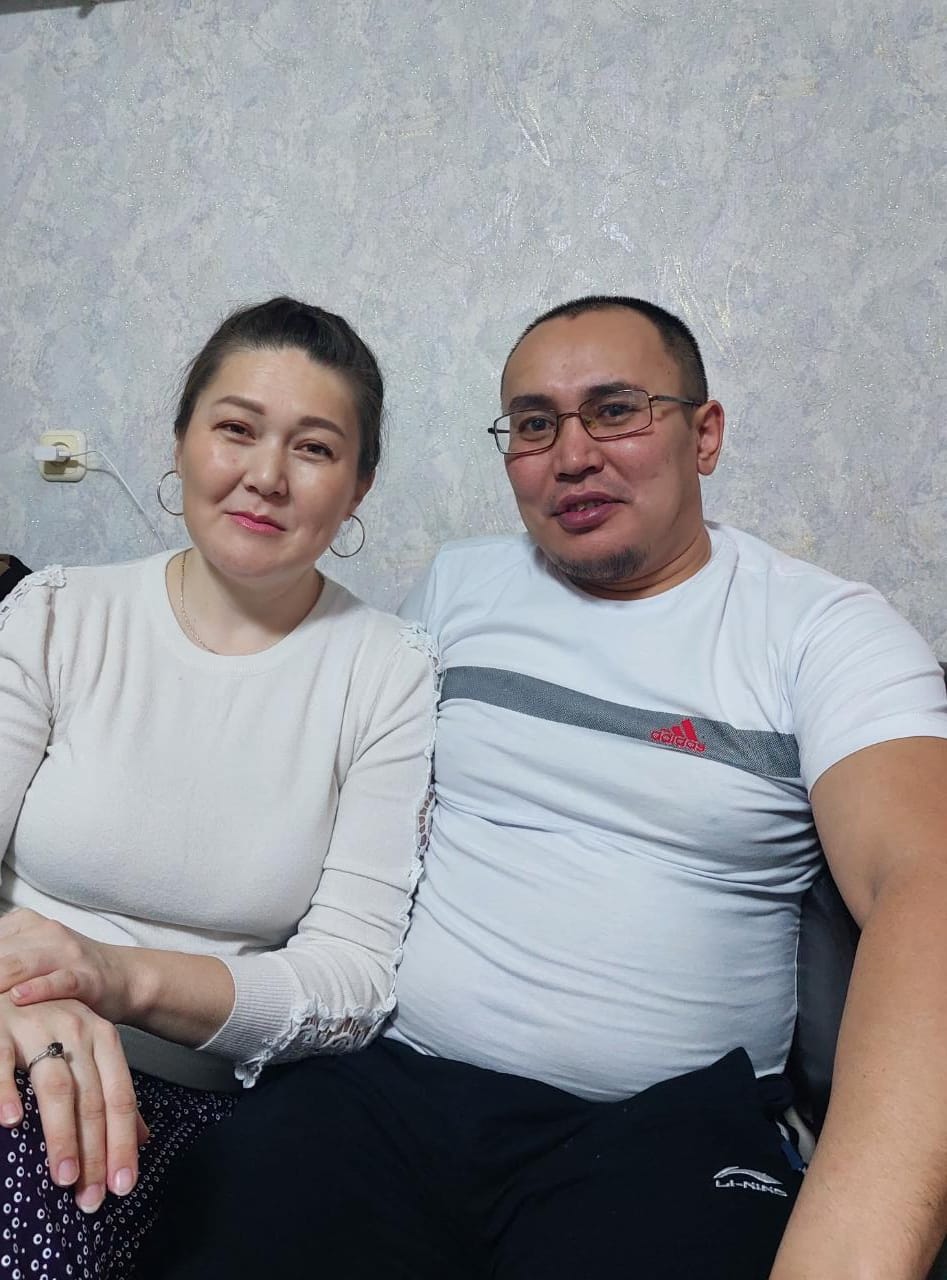 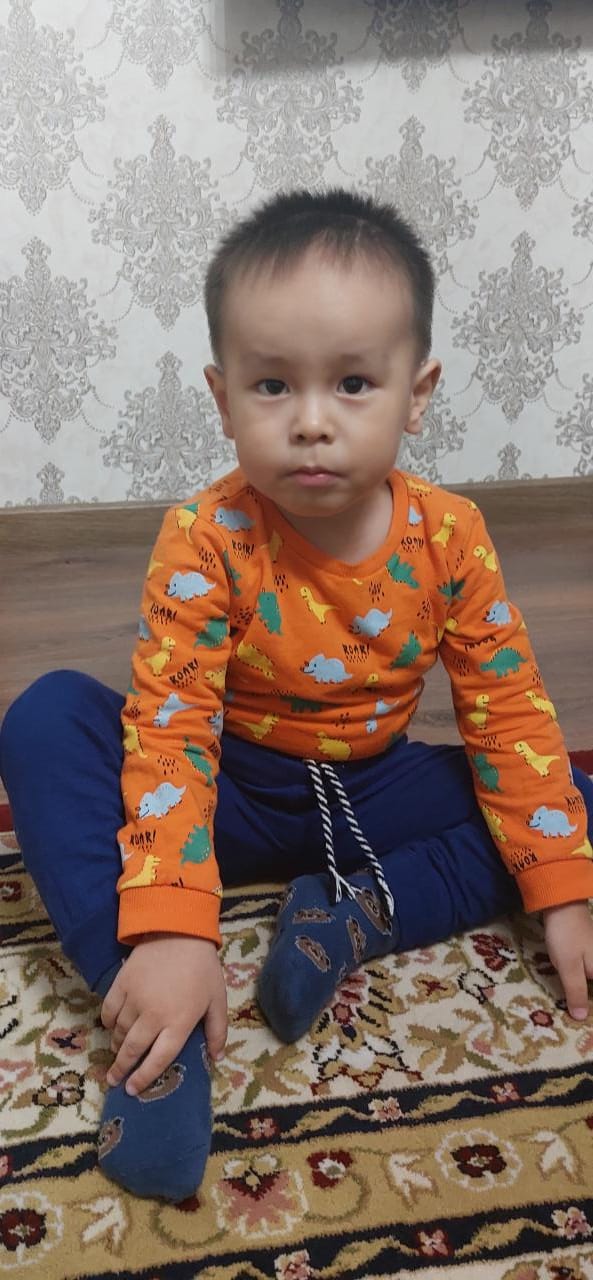 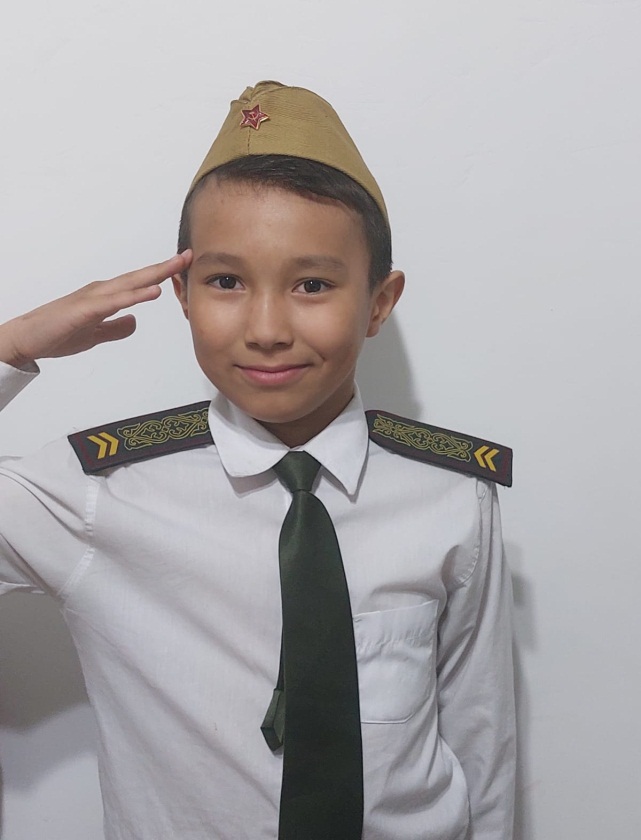